Социальное проектирование
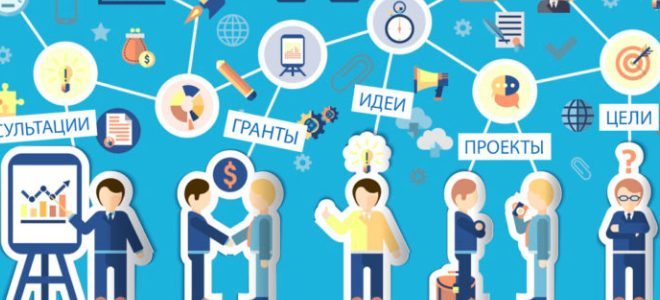 Методическое пособие


Администрация Нязепетровского муниципального района
Фонд «Бардым»
г. Нязепетровск
2020г.
Проект начинается с Идеи
Вы что-то умеете делать и хотите свои умения использовать на благо других людей? 
Вы хотите что-то изменить в нашей жизни к лучшему?
- А что сделать и как? 
- Есть идея!!!)))
 Но прежде, чем начать действовать, эту идею необходимо превратить в социальный проект.
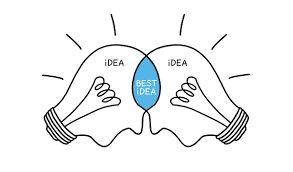 Что важнее всего в социальном проекте?
Проект должен менять жизнь людей на выбранной территории к лучшему 
и решать заявленную в проекте проблему!
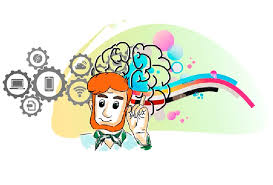 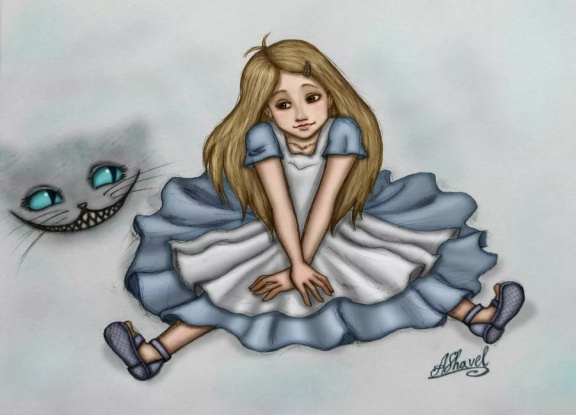 Не проектный подход:(— Скажите, пожалуйста, куда мне отсюда идти?— А куда ты хочешь попасть? — ответил Кот. — Мне все равно... — сказала Алиса. — Тогда все равно, куда и идти, — заметил Кот.— ...только бы попасть куда-нибудь, — пояснила Алиса. — Куда-нибудь ты обязательно попадешь, — сказал Кот.  Л. Кэролл. «Алиса в стране чудес»
Социальный проект - осознанно построенный маршрут движения из Ситуации 1 (плохо) в Ситуацию 2 (хорошо)
маршрут
Ситуация 2
хорошо
Ситуация 1
плохо
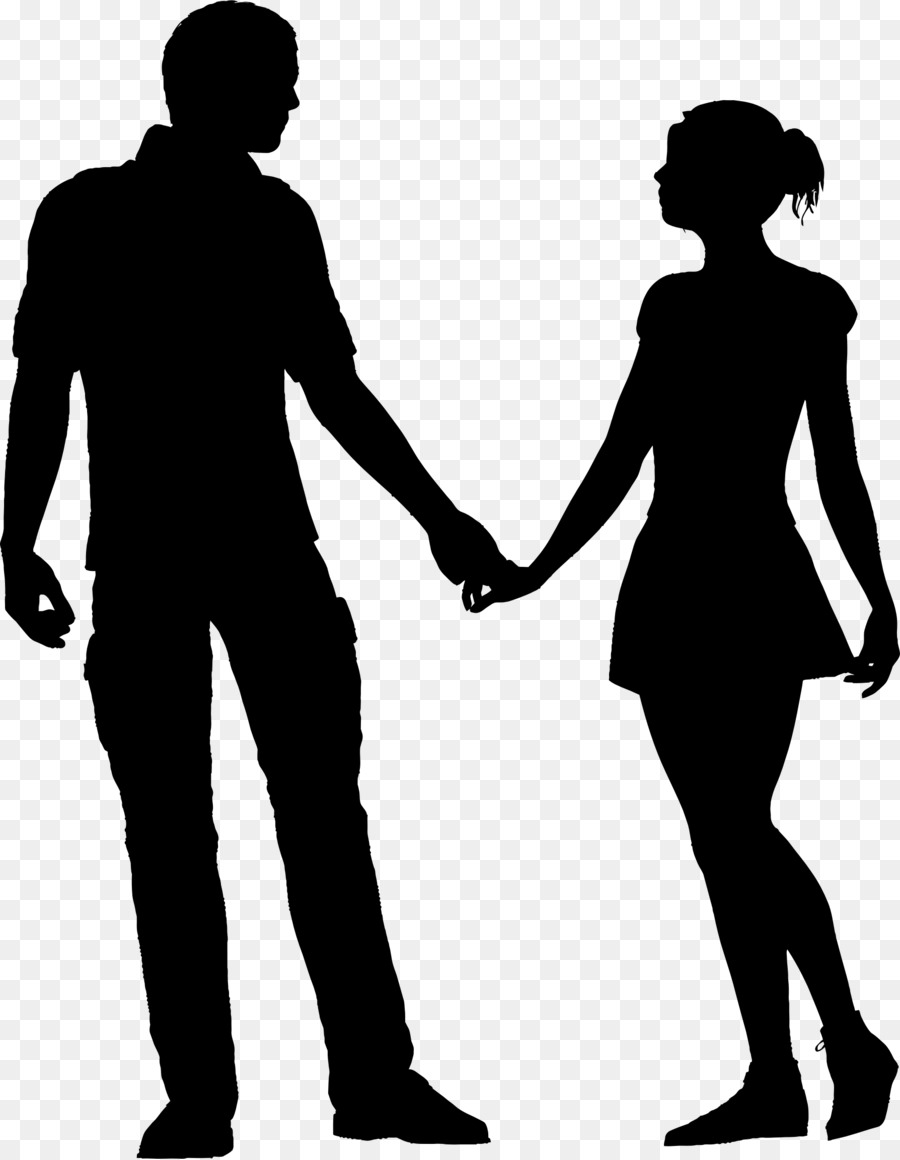 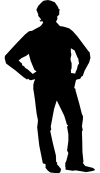 3 основных блока проекта
Описание Ситуации 1 (Описание проблемы Целевой группы и причин её существования)
Маршрут движения
Конечная Цель
Промежуточные точки (Задачи)
Способы движения по маршруту (мероприятия)
3. Описание Ситуации 2. (Ожидаемый Результат)
С чего начинается разработка социального проекта?
С определения территории реализации проекта, целевой группы, ради которой разрабатывается проект и её проблемы.
Кому мы хотим помочь своим проектом: 
Каким людям, группам людей?
Где эти люди находятся (живут)?
Какая у них сегодня проблема?
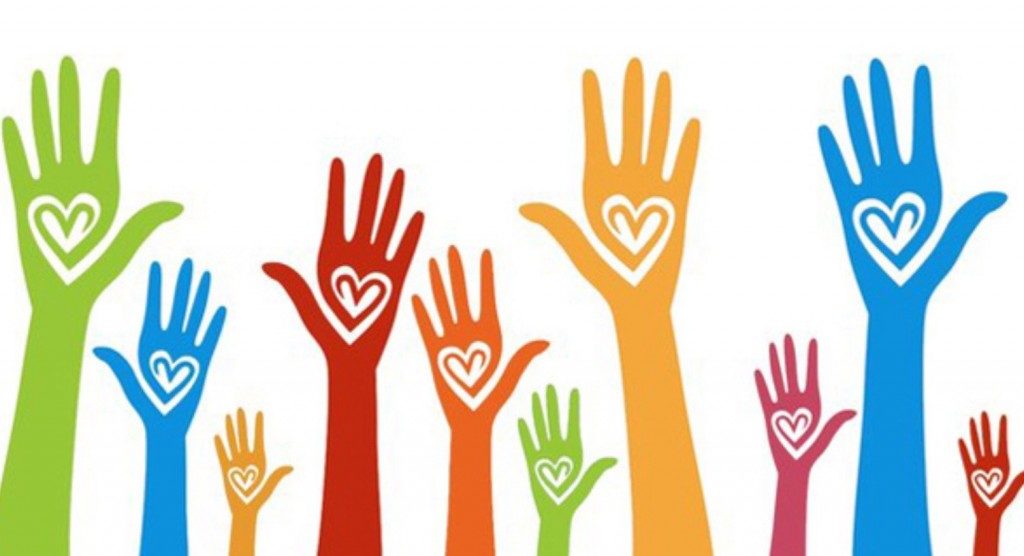 I. Описание Ситуации 1Целевая группа
Целевую группу необходимо описать очень конкретно так, чтобы мы могли взять ЛЮБОГО человека и понять – он входит в нашу целевую группу или нет.

КТО эти люди?
ГДЕ они находятся?
СКОЛЬКО их?
ЧТО их ОБЪЕДИНЯЕТ?
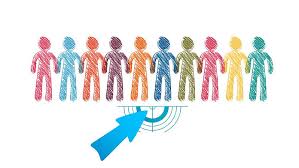 Возможные целевые группы
жители определенной территории
определенная возрастная группа
профессиональная группа или группа по интересам и увлечениям
группа с особенностями развития (инвалиды, люди с каким-то заболеванием, нарко- и алкоголе-зависимые, дети с задержкой развития и т.д.)
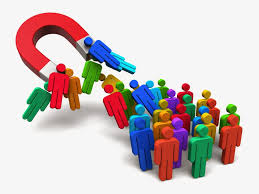 Что такое проблема:
Социальная проблема - это то, что мешает (или чего не хватает), чтобы нормально жить и развиваться нашей Целевой группе.

Нужно научиться отличать проблему от причин её породивших и последствий, которые она сама порождает.
Мусор в лесу по окраинам города – это проблема, а одной из причин ее появления может быть то, что у жителей города низкий уровень бытовой культуры. 
Последствия – это невозможность отдыхать в лесу, собирать грибы, ягоды.
Обоснование существования проблемы
То, что проблема существует нужно доказать себе и другим с помощью:

Результатов исследований (тесты, опросы, беседы) целевой группы
Официальной статистики
Цитат из СМИ, в т.ч. представителей органов власти
Обоснование значимости проблемы и необходимости нашего участия в ее решении
Проблема очень значима. И это можно доказать:
Насколько велика наша целевая группа?
А как давно проблема существует?
И что будет, если проблему не решить?

Кто занимается решением этой проблемы сейчас?
Почему необходимо еще и наше участие?
Устанавливаем причины существования проблемыСтроим логические цепочки, отвечая на вопрос «Почему у нас такая проблема?»
ПРОБЛЕМА 

 
Потому что:	   Потому что:	      Потому что:
  Причина 1        Причина 2          Причина 3


Отдельно выбираем те причины, которые можем в рамках своего проекта устранить
Проблема: мусор в пригородном лесу
Причины:
Низкая бытовая культура населения
Отсутствие механизма сбора и вывоза мусора из районов индивидуальной жилой застройки
Отсутствие действенной системы выявления нарушителей
Отсутствие действенной системы наказаний за несанкционированные свалки.
II. Цель проекта
В формулировке Цели должен быть ответ на вопрос — что и в какие сроки лично вы (ваша команда) собираетесь сделать для решения проблемы целевой группы.
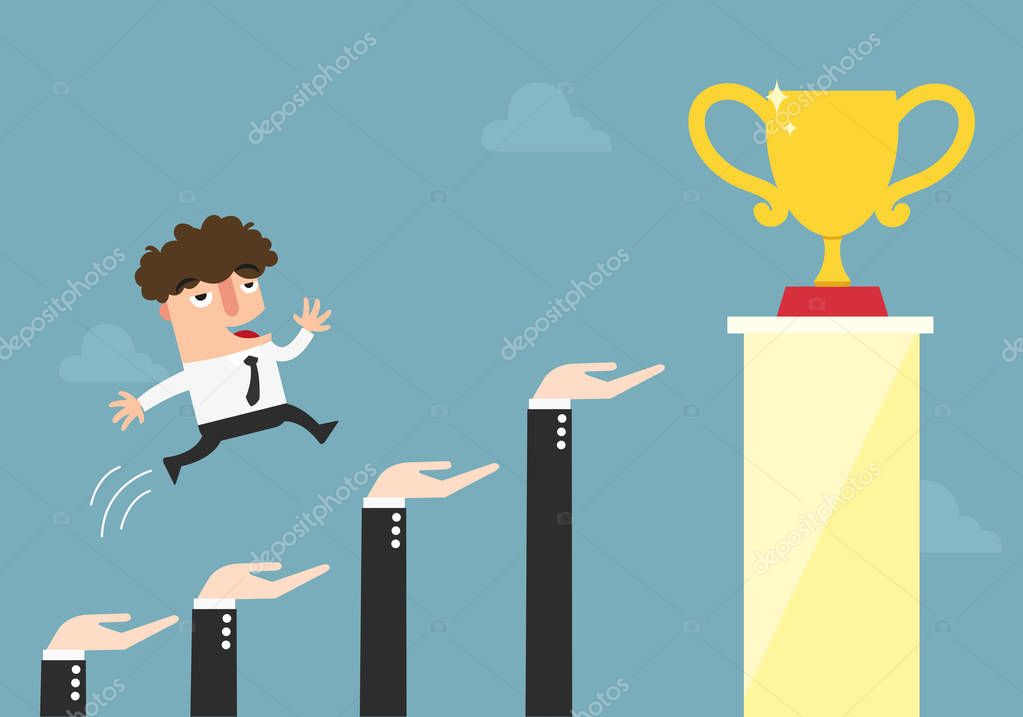 Нельзя ставить цель, которую вы не в силах решить.Социальный проект всегда ограничен
Территорией
Временем
Командой
Бюджетом
Промежуточные точки маршрутаЗадачи – это части цели, которые решают     (устраняют) отдельные причины проблемы
Цель
Проблема
Причина 1 

Причина 2
Задача 1

Задача 2
Проблема: Пригородный лес завален мусоромЦель: Обеспечить чистоту пригородного леса
Мероприятия –инструмент решения задачЦель
Задача 1
Задача 2
Мероприятия
1.1
1.2
Мероприятия
2.1
2.2
Мероприятия каждой задачи должны приводить к её решению
Необходимо описание мероприятий  (что будет сделано, какой будет получен результат)
III. Ожидаемый результат проекта
Количественный результат – это количество людей, которые ощутят позитивные изменения после осуществления вашего проекта
Качественный результат –это конкретные изменения, которых вы добьетесь
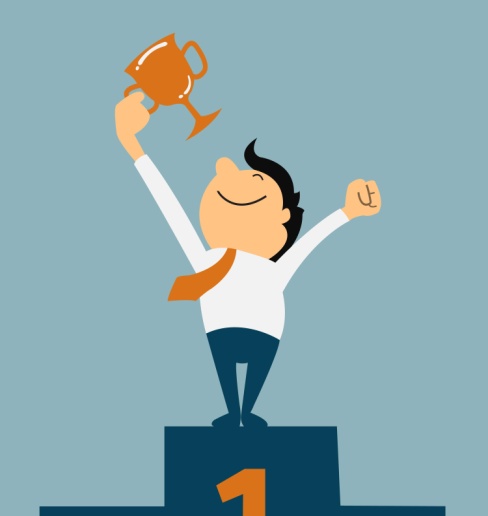 Команда проекта
Компетенция и опыт членов команды должны соответствовать задачам и мероприятиям проекта
Принцип «необходимости и достаточности»
- Команда способна выполнить все мероприятия календарного плана 
- В команде нет участников, которые ничего не делают
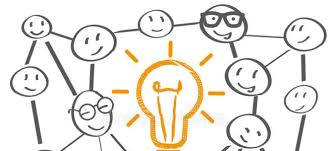 Партнеры проекта
Это:
Спонсоры, которых вы убедили в важности проекта
Организации и люди, которые так же, как и вы, заинтересованы в решении Проблемы
Должны быть:
- письма поддержки с указанием того, какую именно поддержку партнеры готовы оказать;
- договоры о сотрудничестве.
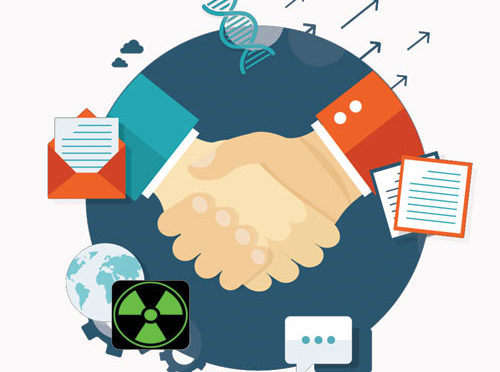 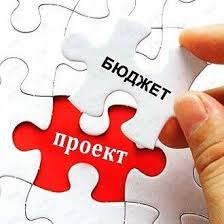 Бюджет проекта
Должен обеспечить выполнение всех мероприятий календарного плана
Состоит из:
Средств гранта
Собственных средств и средств партнеров (не обязательно денежных: это может быть оборудование, материалы, инструмент, помещения, труд волонтеров – нужно только его пересчитать в денежный эквивалент по рыночной стоимости)
Комментарий к бюджету:
Обосновать необходимость каждой статьи расходов (почему эти расходы необходимы)
Обосновать выбор поставщика оборудования и услуг (почему покупать нужно именно у этого поставщика, привести для сравнения другие рыночные предложения в формате цена/качество)
Бюджет проекта
Комментарии к бюджету:
В проекте будет участвовать 10 волонтеров, каждый из которых потратит по 5 часов. Исходя из средней заработной платы, которая составляет в городе ____ рублей, один час работы волонтера оценивается в 100 рублей.
Двое волонтеров будут работать на своих легковых автомобилях. Исходя из ставки работы местных таксистов, один час использования автомобиля оценивается в 500 рублей.
Командой проекта был проведен анализ предложений продавцов видеонаблюдения в г. Челябинске. В качестве продавца выбрана фирма «Беркут» (сайт ____ , телефон ____). Их аппаратура для видеонаблюдения «Филин» в формате цена/качества оказалась лучшей. Для сравнения: видеонаблюдение фирмы «Аист» при тех же технических характеристиках стоит 5 600 руб. (сайт ____ , телефон ____ ). Аппаратура фирмы «Воробей» стоит 3 900 рублей, но по своим техническим характеристикам не отвечают требованиям нашего проекта. Она не способны выдать качественное изображение в сумеречное время суток. Сайт фирмы _____, телефон ____.  
	При необходимости следует добавить коммерческие предложения фирм.
Разделы заявки на грант
Описание проблемы и причин её существования у целевой группы
Цель проекта
Задачи проекта
 Описание мероприятий и их календарный план
Ожидаемый результат
Команда проекта
Партнеры проекта
Бюджет проекта с комментариями
Продуктивной работы!
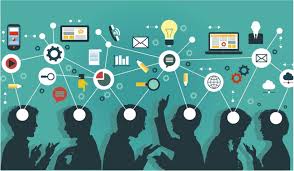